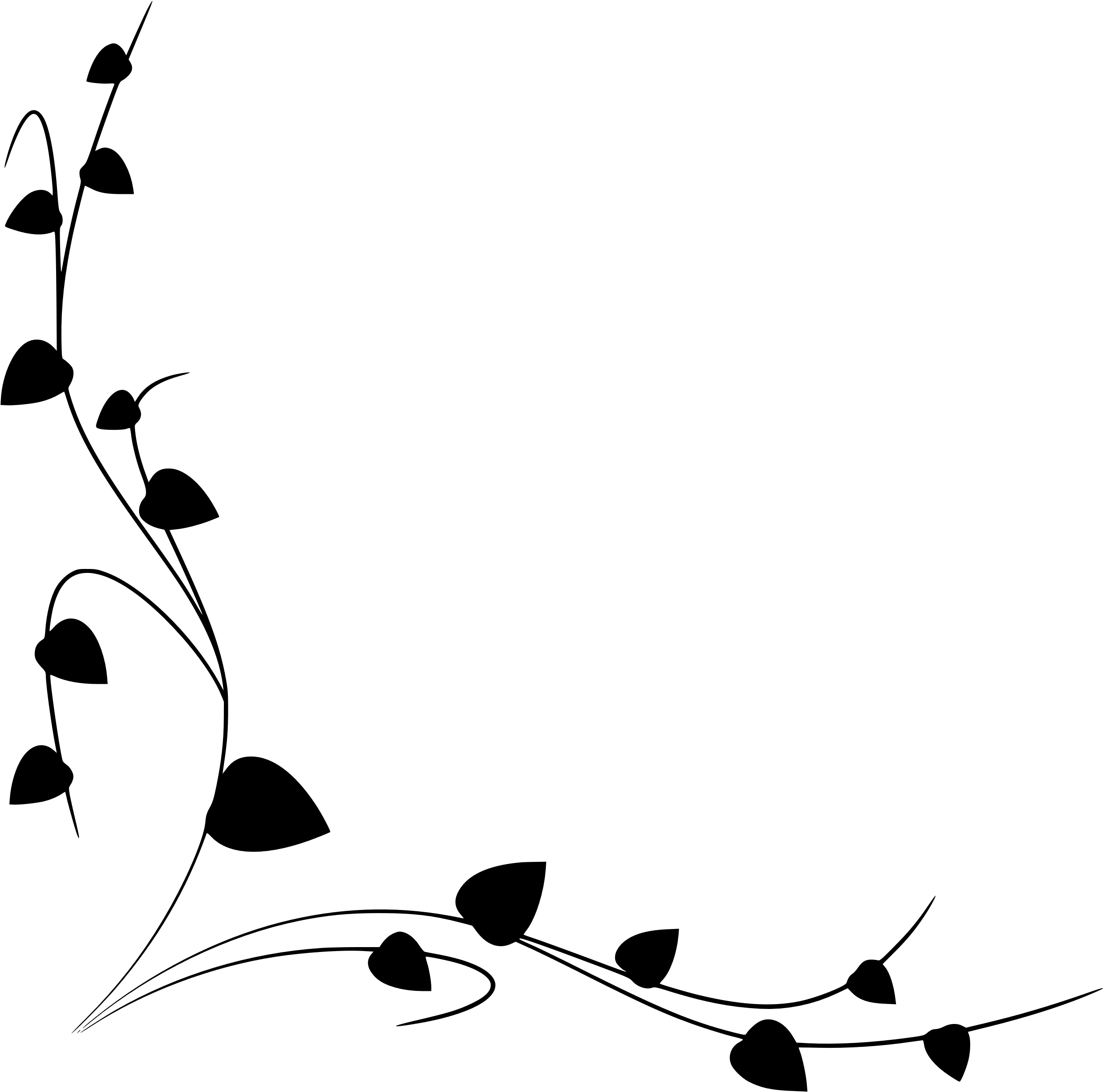 Living Your Best Life:Survivorship, Illness Prevention & Health Maintenance
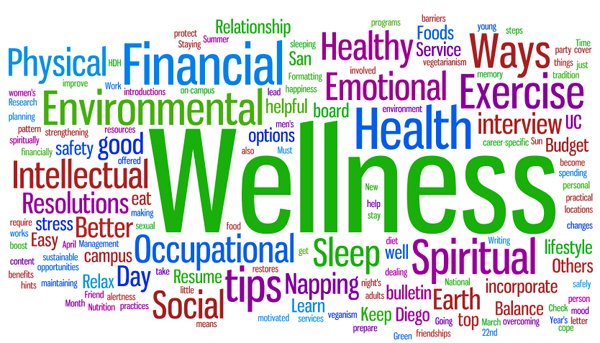 Agenda
Defining Survivorship
Health Screening
Illness Prevention
Self-Help Strategies
This Photo by Unknown Author is licensed under CC BY
Survivorship & Myeloma
[Speaker Notes: NLB Survivorship Care Plan for MM | Int’l Myeloma Fndn]
Survivorship Begins At Diagnosis
“Survivor” applies to anyone who has received a diagnosis of cancer 
“Survivorship” applies to people actively being treated, those no longer receiving treatment, and people living with end-stage disease
Survivorship “is a state of being” and recognizes that both diagnosis and treatment have lasting impact on survivors in all domains of life:
Physical
Psychological
Social
Economic
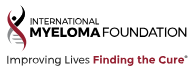 NCCN Guidelines Version 1.2024 Survivorship; https://cancercontrol.cancer.gov/ocs/definitions
[Speaker Notes: https://www.nccn.org/professionals/physician_gls/pdf/survivorship.pdf
https://cancercontrol.cancer.gov/ocs/definitions]
Myeloma Has No Boundaries
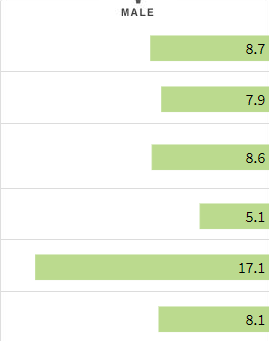 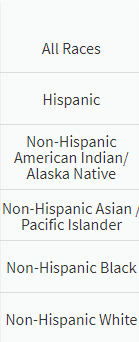 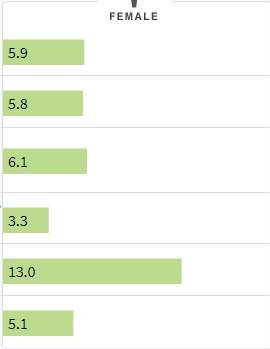 Percent of New Cases by Age
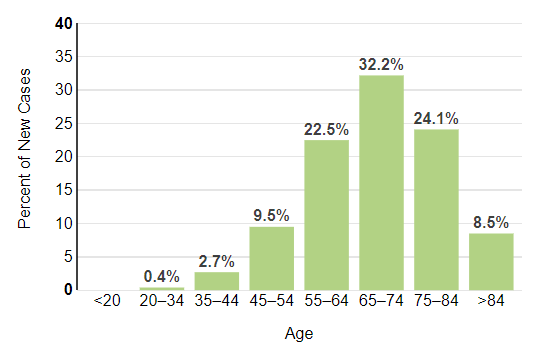 https://seer.cancer.gov/statfacts/html/mulmy.html; dated 6.15.2024
[Speaker Notes: Predominantly effects:
Non-Hispanic Blacks
Men
People over the age of 60]
Myeloma Defining Events (MDE) & Treatment Impact Daily Activities
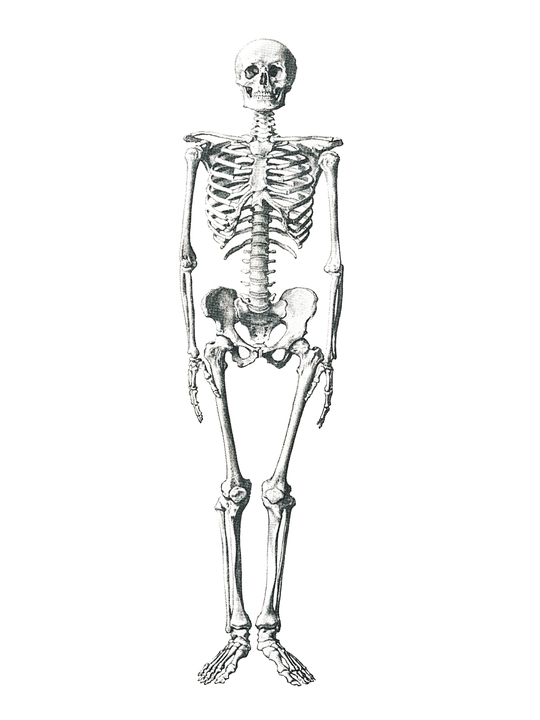 Mobility
Risk of Falling
Infection
Fatigue
Pain
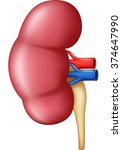 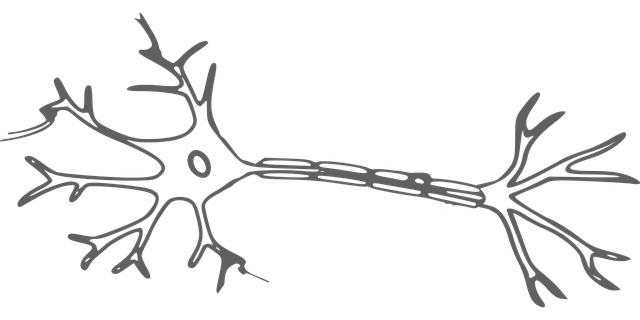 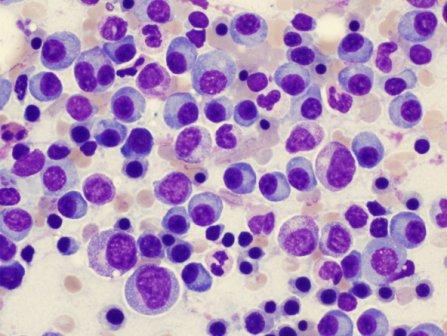 Myeloma causes the highest burden of symptoms, most commonly effecting people of older age with other medical issues.
NCCN Guidelines Version 1.2024 Survivorship
This Photo by Unknown Author is licensed under CC BY-NC-ND
[Speaker Notes: Highest burden of symptoms
MM and treatment can lead to co-morbid conditions, inversely other co-morbid conditions can make MM and treatment more challenging]
Living Longer, Living Well
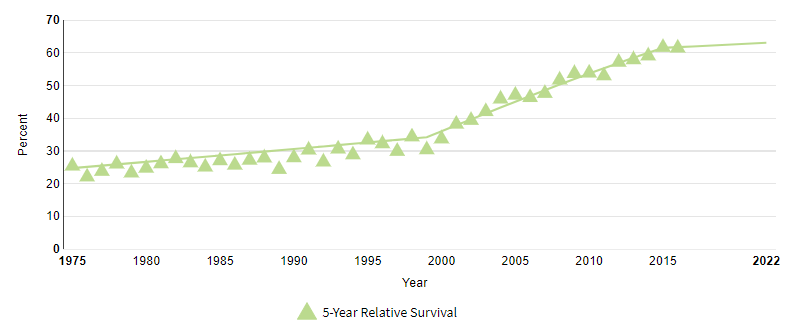 “The 'efficacy' of treatment means different things to different patients, and treatment decision-making in the context of personalized medicine must be guided by an individual's composite definition of what constitutes the best treatment choice.” Terpos, et al., 2021
https://seer.cancer.gov/statfacts/html/mulmy.html; dated 6.15.2024
[Speaker Notes: As a result of new therapies, people are living longer with myeloma, but there can be effects related to MM and treatment]
Health & Cancer Screening
[Speaker Notes: NLB Survivorship Care Plan for MM | Int’l Myeloma Fndn]
Past and continued treatment can cause new and persistent symptoms. Survivorship focuses on symptoms that happen months to years following treatment and because of treatment.  Examples: 
Mediastinal radiation (radiation to the chest area) can cause early, advanced coronary artery disease; skin, lung and breast cancer
Long-term steroid use can lead to diabetes, adrenal insufficiency, osteoporosis and cataracts at a younger age
High dose chemotherapy associated with stem cell transplant can lead to early menopause, MDS/AML
Treatment and persistent immunosuppression increases the risk of infection and secondary cancers
It is important for your health care team to be aware of past treatment so proper screening can be done (a.k.a. Care Planning)
Late Effects of Treatment
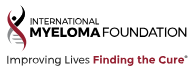 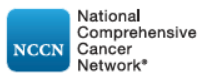 NCCN://efaidnbmnnnibpcajpcglclefindmkaj/https://www.nccn.org/professionals/physician_gls/pdf/survivorship.pdf
[Speaker Notes: https://www.nccn.org/professionals/physician_gls/pdf/survivorship.pdf]
Know the members of your care team  
Understand their different roles
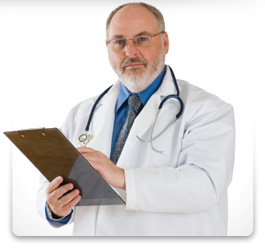 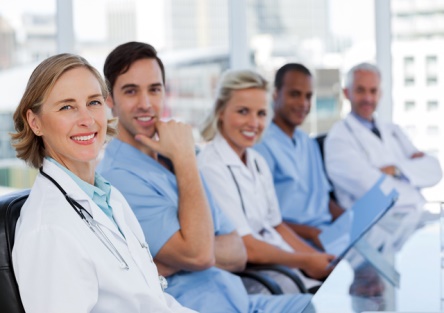 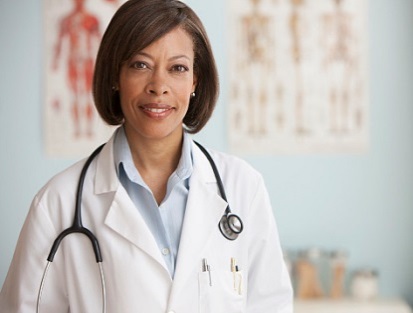 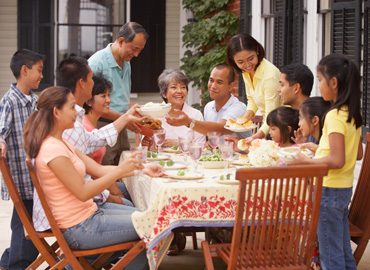 Subspecialists
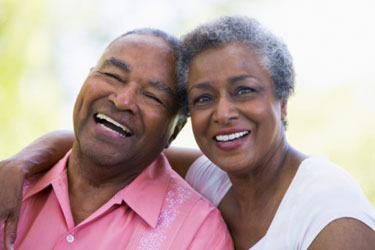 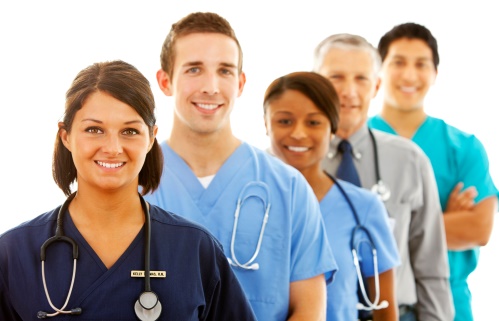 General Hem/Onc
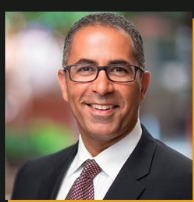 Primary Care Provider (PCP)
Allied Health Staff
You & Your Care Partner
Family/Support Network
Myeloma Specialist
Does your clinic have a “Survivorship Clinic”?
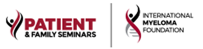 10
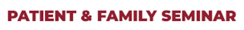 [Speaker Notes: Who do you list as members of your HC team?
The first 3 are likely pretty easy – PCP, General Hem/Onc, maybe a MM specialist (I hope a MM specialist)
But who else?
Maybe you see a subspecialist – kidney or bone doctor?  Endocrinologist?
Your nurses, pharmacist, social worker
What about your family, friends, spiritual family?

Don’t forget to include you and your care partner who are central to this team.]
General Health Screening Recommendations*
Health screening serves the purpose to identify a disease early that may not show symptoms but can cause significant disease, that has an available treatment, and is more common in certain populations or age groups.
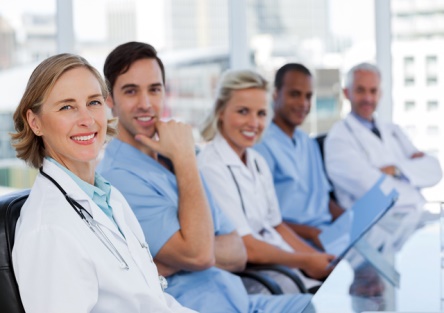 *Standard screening recommendations. Recommendations may be modified to meet individual needs.
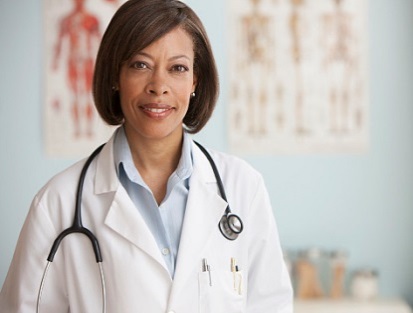 Endocrine:
Osteoporosis
Thyroid: Thyroid Stimulating Hormone (TSH)
Hyperglycemia/Diabetes
Cardiac: 
Blood pressure 
Cholesterol 
Hepatitis C Virus: adults aged 18 to 79 years
Oral and Dental Screening 
Eye/Vision Screening
Subspecialists
Screening for People at Risk:
Fall Prevention
HIV: adults aged 15 to 65 years 
Tuberculosis: populations at increased risk
Primary Care Provider (PCP)
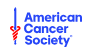 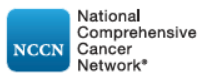 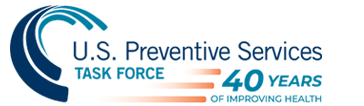 Givler DN, Givler A. Health Screening. [Updated 2023 Feb 19]. In: StatPearls [Internet]. Treasure Island (FL): StatPearls Publishing; 2024 Jan-. Available from: https://www.ncbi.nlm.nih.gov/books/NBK436014/
[Speaker Notes: Givler DN, Givler A. Health Screening. [Updated 2023 Feb 19]. In: StatPearls [Internet]. Treasure Island (FL): StatPearls Publishing; 2024 Jan-. Available from: https://www.ncbi.nlm.nih.gov/books/NBK436014/]
Cancer Screening Recommendations*
Continued surveillance for recurrence/progression of myeloma and screening for other primary cancers.
Women (assigned female at birth): Cervical and Breast Cancer Screening
Cervical screening begins as early as age 21 years, every 3-5 years until age 65 years
Breast screening begins at age 40 years, then every other year until age 74 years
Men (assigned male at birth): Prostate Cancer Screening (PSA) may begin at age 55 years then every 2-4 years; not recommended beyond age 70 years.
Skin: Dermatologic evaluation annually or as indicated
Thyroid cancer or dysfunction: Thyroid Stimulating Hormone (TSH)
Lung: Begin age 50 years,  then annual LD-CT for people with a history of smoking at least 20 pack/years, and former smokers who quit within the previous 15 years.
Colorectal: Begin age 50, younger if high risk; rescreen every 3-10 years based on type of test and risk profile
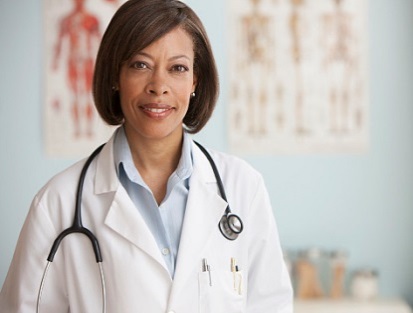 Primary Care Provider (PCP)
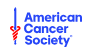 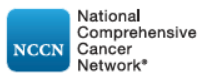 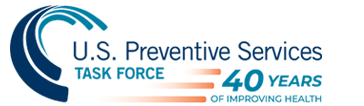 *Standard screening recommendations. Recommendations may be adjusted to meet individual needs.
NCCN = National Comprehensive Cancer Network
USPSTF = United States Preventive Services Task Force
ACS = American Cancer Society
Givler DN, Givler A. Health Screening. [Updated 2023 Feb 19]. In: StatPearls [Internet]. Treasure Island (FL): StatPearls Publishing; 2024 Jan-. Available from: https://www.ncbi.nlm.nih.gov/books/NBK436014/
[Speaker Notes: 5149 Characteristics and Outcomes of Patients with Second Hematological Malignancies after Autologous Hematopoietic Cell Transplantation for Multiple Myeloma
Binoy Yohannan, MD1,2, Angela Dispenzieri, MD1, Francis Buadi, MD1, David Dingli, MD, PhD1, Nelson Leung, MD1, Prashant Kapoor, MD3, Wilson I. Gonsalves, MD4, Taxiarchis Kourelis, MD1, Joselle Cook, MBBS1, Moritz Binder, MD1, Suzanne R Hayman, MD1, Yi Lin, MD, PhD1, Ronald S Go, M.D.1, Rahma M Warsame, MD1, Vincent Rajkumar, MD1*, Shaji Kumar, MD1, Eli Muchtar, MD1, Hassan B Alkhateeb, MD1*, William J. Hogan, MD1, Mark R. Litzow, MD1, Mrinal M. Patnaik, MD, MBBS3, Aref Al-Kali, MD1, Abhishek Mangaonkar, MD5*, Robert C Wolf, Pharm.D, R.Ph.6*, Mithun V Shah, M.D., Ph.D.1 and Morie A. Gertz, MD1
https://ash.confex.com/ash/2024/webprogram/Paper210932.html]
Focus on Myeloma Related Screening
Treatment for myeloma can increase the chances of having other health issues.
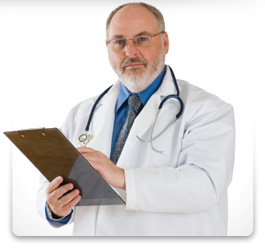 Endocrine:
Thyroid  dysfunction: Thyroid Stimulating Hormone (TSH)
Adrenal Insufficiency: Cortisol
Hyperglycemia/Diabetes: Glucose, HgbA1C
Osteoporosis: DEXA scan (less likely if taking bone strengthening treatment)
Infertility and pre-mature menopause
Dental: prudent dental care, scheduled cleanings
Cardiovascular:
Blood pressure monitoring
ECG 
Echocardiogram if indicated
Cancer: 
Skin: Dermatologic evaluation annually or as indicated
Secondary Solid Tumor Malignancy
Secondary Myelodysplastic Syndrome (MDS)/Leukemia
Immune Incompetence: 
IgG (hypogammaglobulinemia)
CD3+ T-Cell Count
Absolute Neutrophil Count (ANC)
Frequent intervention for recurrent infections
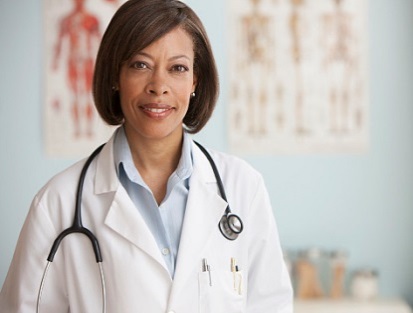 General Hem/Onc
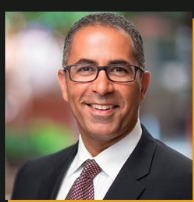 Primary Care Provider (PCP)
Myeloma Specialist
https://onlinelibrary.wiley.com/doi/epdf/10.1002/ccr3.2362; https://www.medicalnewstoday.com/articles/drugs-revlimid-side-effects
[Speaker Notes: lenalidomide can cause thyroid dysfunction. It has been reported to cause both hypothyroidism (underactive thyroid) and hyperthyroidism (overactive thyroid) in some patients12. These thyroid abnormalities occur in approximately 5% to 10% of patients treated with lenalidomide3.
If you or someone you know is experiencing symptoms of thyroid dysfunction while taking lenalidomide, it’s important to consult with a healthcare provider for proper evaluation and management.

https://onlinelibrary.wiley.com/doi/epdf/10.1002/ccr3.2362
https://www.medicalnewstoday.com/articles/drugs-revlimid-side-effects
https://www.cancer.org/cancer/types/multiple-myeloma/after-treatment/follow-up.html]
What will happen to my family? Are they at risk, too?
Mental Health Screening
Cancer survivors are at increased risk of anxiety, fear and depression.
How/Why did this happen?
Will the tests show my cancer is back?
How can I plan for the future?
Will I be able to keep my job and afford my treatment?
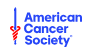 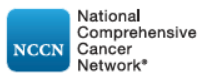 Will the treatment work?
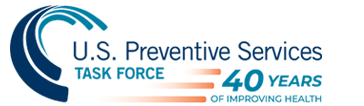 Will I have pain?
NCCN.org
[Speaker Notes: https://lymphoma.org/wp-content/uploads/2022/05/LRF-Survivorship-Fact-Sheet-When-Treatment-is-Over-042222.pdf
Survivorship issues can also include psychological effects like anxiety, depression, and post-traumatic stress disorder (PTSD),]
Mental Health Support
Asking for psychological support is no different than seeking medical support.
Support Groups: https://www.myeloma.org/support-groups
Myeloma specific
Specialty groups
Community Resources: 
Build a social network
Spiritual community
Professional Counseling
Individual
Family
Couples
Medical Intervention: 
Medications
Non-Medical Interventions:
Meditation
Mind-Body Connection
Physical activity
Diet modification
Sleep hygiene
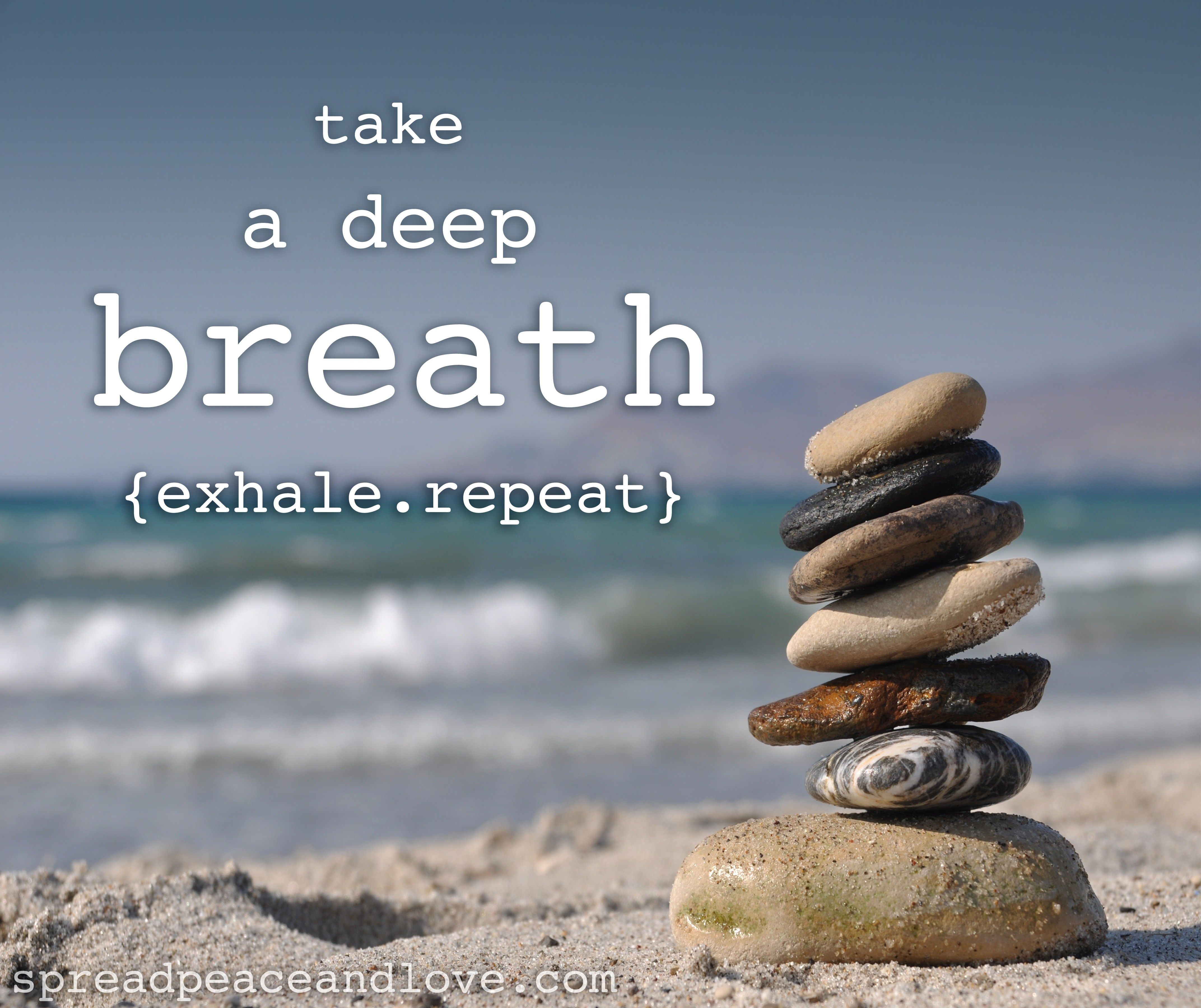 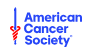 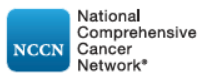 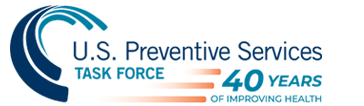 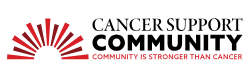 [Speaker Notes: https://lymphoma.org/wp-content/uploads/2022/05/LRF-Survivorship-Fact-Sheet-When-Treatment-is-Over-042222.pdf
Survivorship issues can also include psychological effects like anxiety, depression, and post-traumatic stress disorder (PTSD), 
https://www.cancersupportcommunity.org/cancer-support-helpline]
Survivorship Care Plan
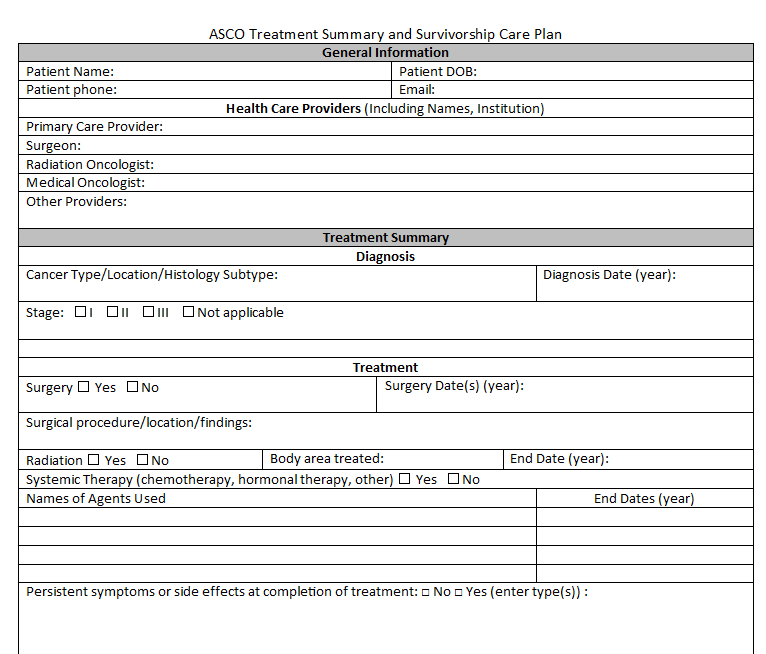 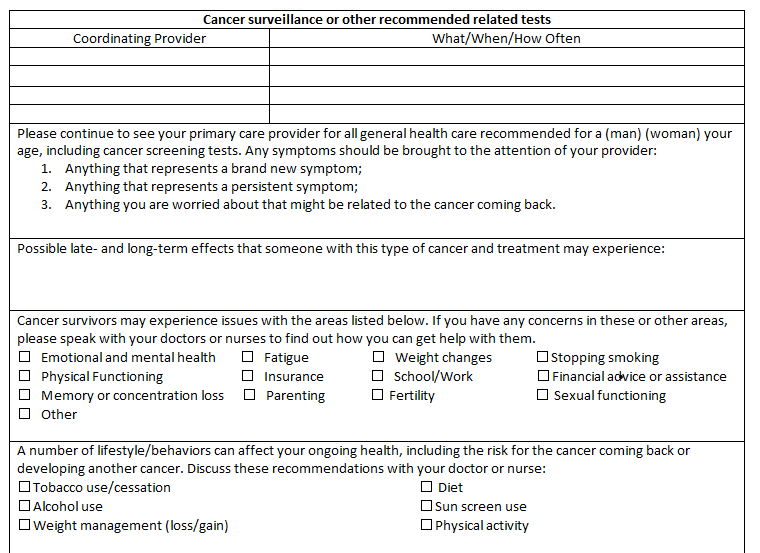 asco-treatment-summary-and-survivorship-care-plan.docx (live.com); NLB Survivorship Care Plan for MM | Int’l Myeloma Fndn
[Speaker Notes: asco-treatment-summary-and-survivorship-care-plan.docx (live.com)
IMF Nurse Leadership Board (NLB) Survivorship Care Plan for Multiple Myeloma NLB Survivorship Care Plan for MM | Int’l Myeloma Fndn]
Survivorship Care Plan
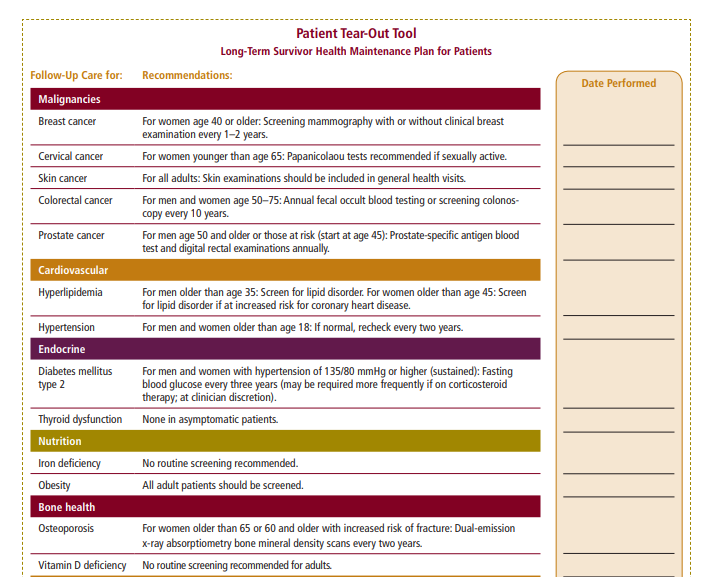 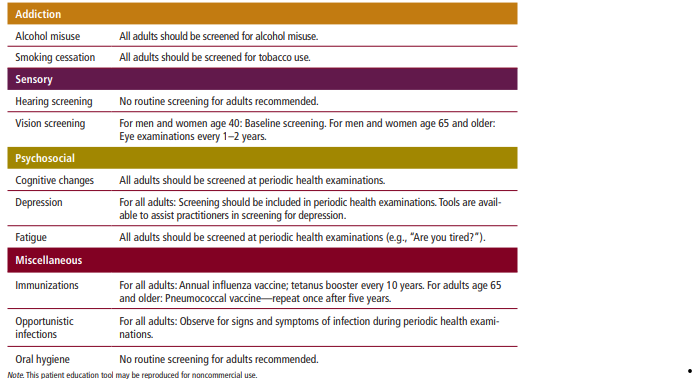 NLB Survivorship Care Plan for MM | Int’l Myeloma Fndn
[Speaker Notes: asco-treatment-summary-and-survivorship-care-plan.docx (live.com)
IMF Nurse Leadership Board (NLB) Survivorship Care Plan for Multiple Myeloma NLB Survivorship Care Plan for MM | Int’l Myeloma Fndn]
Illness Prevention Wellness Strategies
[Speaker Notes: NLB Survivorship Care Plan for MM | Int’l Myeloma Fndn]
Wellness Strategies: Infection Prevention
Infection is a significant risk for people with myeloma.  Active myeloma and myeloma therapy increase the risk for infection
Preventative antibiotics
IVIG supplement infusion
Vaccines
Personal hygiene
Environmental control
[Speaker Notes: https://www.uspreventiveservicestaskforce.org/uspstf/recommendation-topics/uspstf-a-and-b-recommendations#bcf
Abdominal Aortic Aneurysm: Screening: men aged 65 to 75 years who have ever smoked
Depression and Suicide Risk in Adults: Sc
Falls Prevention in Community-Dwelling Older Adults: Interventions: adults 65 years or olderreening: adults, including pregnant and postpartum persons, and older adults (65 years or older)
Hepatitis C Virus Infection in Adolescents and Adults: Screening: adults aged 18 to 79 years
Prevention of Acquisition of HIV: Preexposure Prophylaxis: adolescents and adults at increased risk of hiv
Human Immunodeficiency Virus (HIV) Infection: Screening: adolescents and adults aged 15 to 65 years
Sexually Transmitted Infections: Behavioral Counseling: sexually active adolescents and adults at increased risk
Hypertension in Adults: Screening: adults 18 years or older without known hypertension
Osteoporosis to Prevent Fractures: Screening: women 65 years and older
Prediabetes and Type 2 Diabetes: Screening: asymptomatic adults aged 35 to 70 years who have overweight or obesity
Statin Use for the Primary Prevention of Cardiovascular Disease in Adults: Preventive Medication: adults aged 40 to 75 years who have 1 or more cardiovascular risk factors and an estimated 10-year cardiovascular disease (cvd) risk of 10% or greater
Tobacco Smoking Cessation in Adults, Including Pregnant Persons: Interventions: pregnant persons
Unhealthy Alcohol Use in Adolescents and Adults: Screening and Behavioral Counseling Interventions: adults 18 years or older, including pregnant women
Unhealthy Drug Use: Screening: adults age 18 years or older
Weight Loss to Prevent Obesity-Related Morbidity and Mortality in Adults: Behavioral Interventions: adults]
Wellness Strategies: Facilitating Care
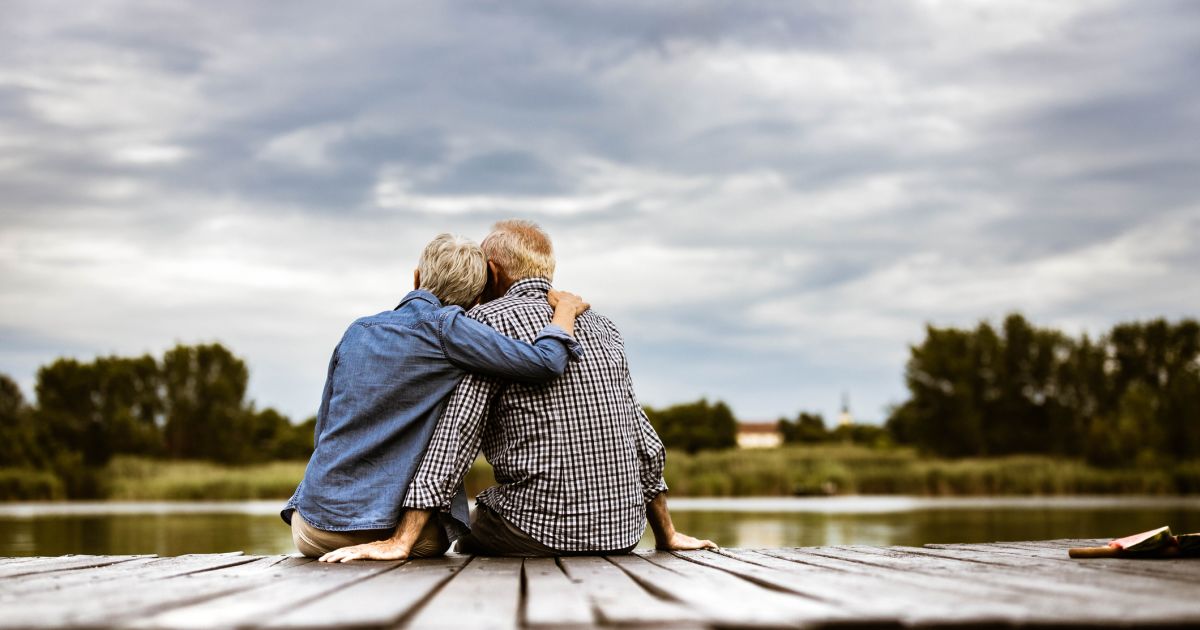 Maintain a Health Record
Know Your Health Care Team Members
Undergo Health Screening
Report Symptoms
Consider Your Preferences & Priorities
Stay informed
Share with care partners
Prepare Advanced Care Planning documents
Create/Maintain a Social Network
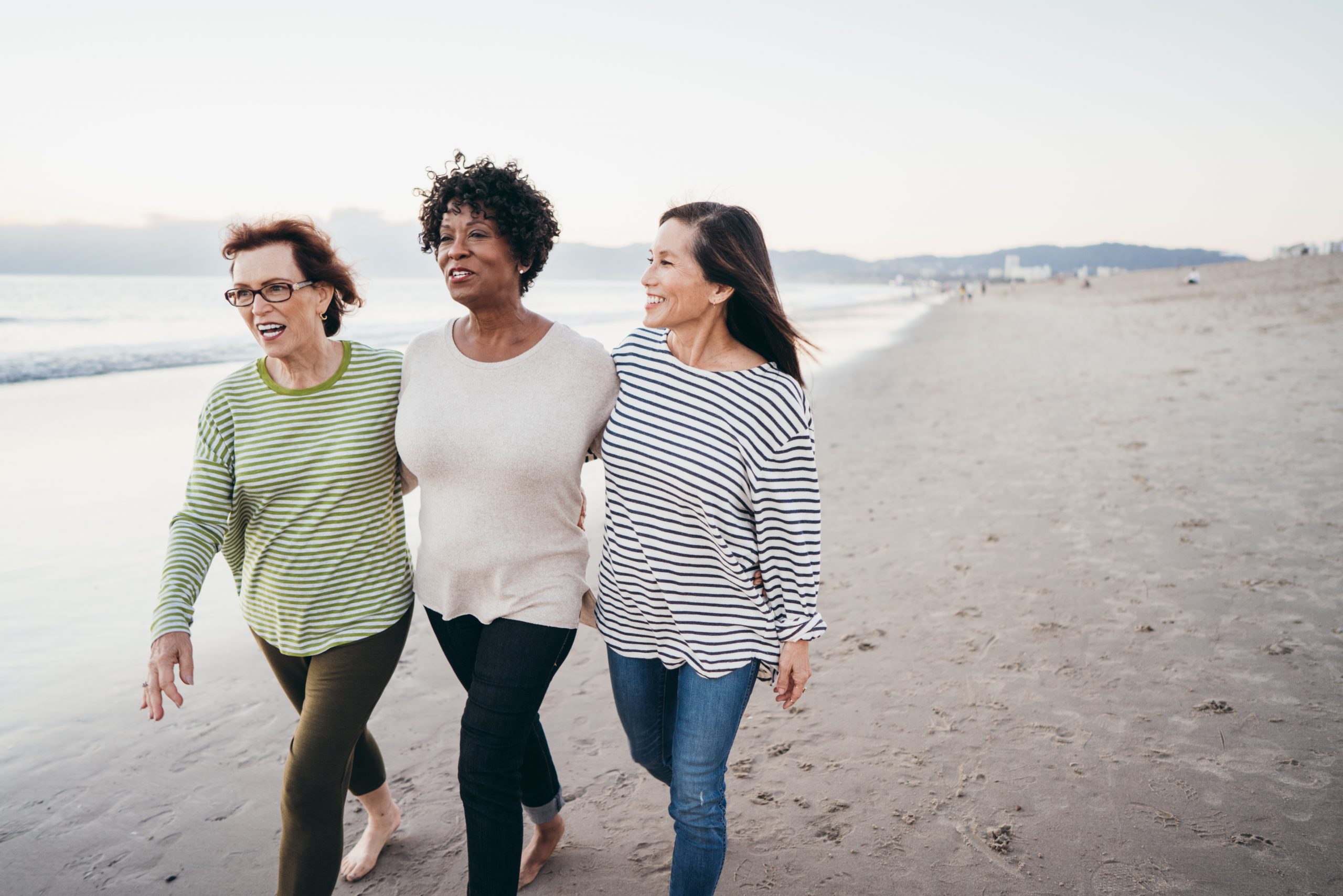 Rod NH et al 2014. PloS one. 9(4):e91965; Coleman et al. 2011. Cancer Nurs. 34(3):219-227.National Sleep Foundation. At: http://sleepfoundation.org/ask-the-expert/sleep-hygiene
Mustian et al. Journal of clinical Oncology. Sep 10 2013;31(26):3233-3241; Stan DL,  et al. Clin J Oncol Nurs. Apr 2012;16(2):131-141; Zeng Y et al., Complementary therapies in medicine. Feb 2014;22(1):173-186.
[Speaker Notes: 3771 Survivorship Burden and Patient Preferences Affecting Treatment Choices Among Multiple Myeloma (MM) Patients: Real-World Learnings from a Large, Prospective Study
Jayla Mondy1*, Saurav Das, MD2*, Dhaani Ailawadhi3*, Yaw Adu4* and Sikander Ailawadhi5
https://ash.confex.com/ash/2024/webprogram/Paper209052.html]
Wellness Strategies: Lifestyle
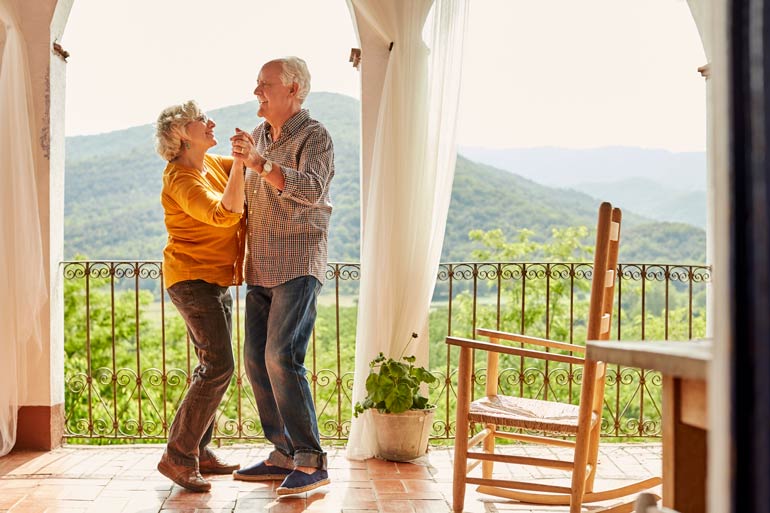 Adopt Healthful Lifestyle
Stress Management
Physical activity & strengthening
Mental activity & strengthening
Quit smoking, limit alcohol
Sleep hygiene for improved sleep quality
Healthful, plant-based diet
Weight management
Maintain Renal and Bone Health
Rod NH et al 2014. PloS one. 9(4):e91965; Coleman et al. 2011. Cancer Nurs. 34(3):219-227.National Sleep Foundation. At: http://sleepfoundation.org/ask-the-expert/sleep-hygiene
Mustian et al. Journal of clinical Oncology. Sep 10 2013;31(26):3233-3241; Stan DL,  et al. Clin J Oncol Nurs. Apr 2012;16(2):131-141; Zeng Y et al., Complementary therapies in medicine. Feb 2014;22(1):173-186.
Wellness Strategies: Apply to Care Partners
Maintain a Health Record
Know Your Health Care Team Members
Undergo Health Screening
Report Symptoms
Consider Your Preferences & Priorities
Prepare Advanced Care Planning documents
Create/Maintain a Social Network
Adopt Healthful Lifestyle
Stress Management
Physical activity & strengthening
Mental activity & strengthening
Quit smoking, limit alcohol
Sleep hygiene for improved sleep quality
Healthful, plant-based diet
Weight management
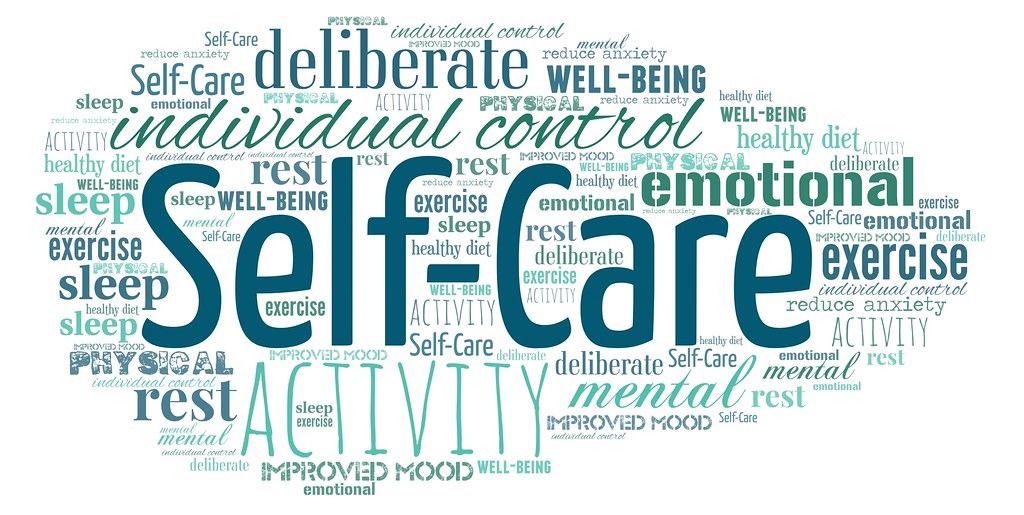 This Photo by Unknown Author is licensed under CC BY
Rod NH et al 2014. PloS one. 9(4):e91965; Coleman et al. 2011. Cancer Nurs. 34(3):219-227.National Sleep Foundation. At: http://sleepfoundation.org/ask-the-expert/sleep-hygiene
Mustian et al. Journal of clinical Oncology. Sep 10 2013;31(26):3233-3241; Stan DL,  et al. Clin J Oncol Nurs. Apr 2012;16(2):131-141; Zeng Y et al., Complementary therapies in medicine. Feb 2014;22(1):173-186.
Myeloma affects people of all ages, color, physical ability, socio-economic status and gender
People are living longer with myeloma
Side effects of myeloma & therapy affect people differently 
Quality of Life means something different to each person
Incorporating a Survivorship Care Plan is important for enhancing quality of life while managing myeloma
Survivorship Care Plans are important for care partners
Myeloma Management continues to be a “Team” activity.  You and your Primary Care Provider are an integral part of that team.
Key Take-Aways
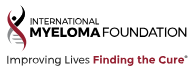 NCCN Guidelines Version 1.2024 Survivorship
[Speaker Notes: https://www.nccn.org/professionals/physician_gls/pdf/survivorship.pdf]
Thank you for completing the Pre-Survey.  Please scan to complete the Post Survey.  Link also in the chat box
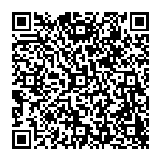 Living Well with Smoldering Myeloma
Physical Health
Strengthen your body
Spiritual Health
Embrace your personal philosophy
Social Health
Develop a social network
Emotional Health
Be present in the moment; reframe to the positive
This Photo by Unknown Author is licensed under CC BY-SA-NC